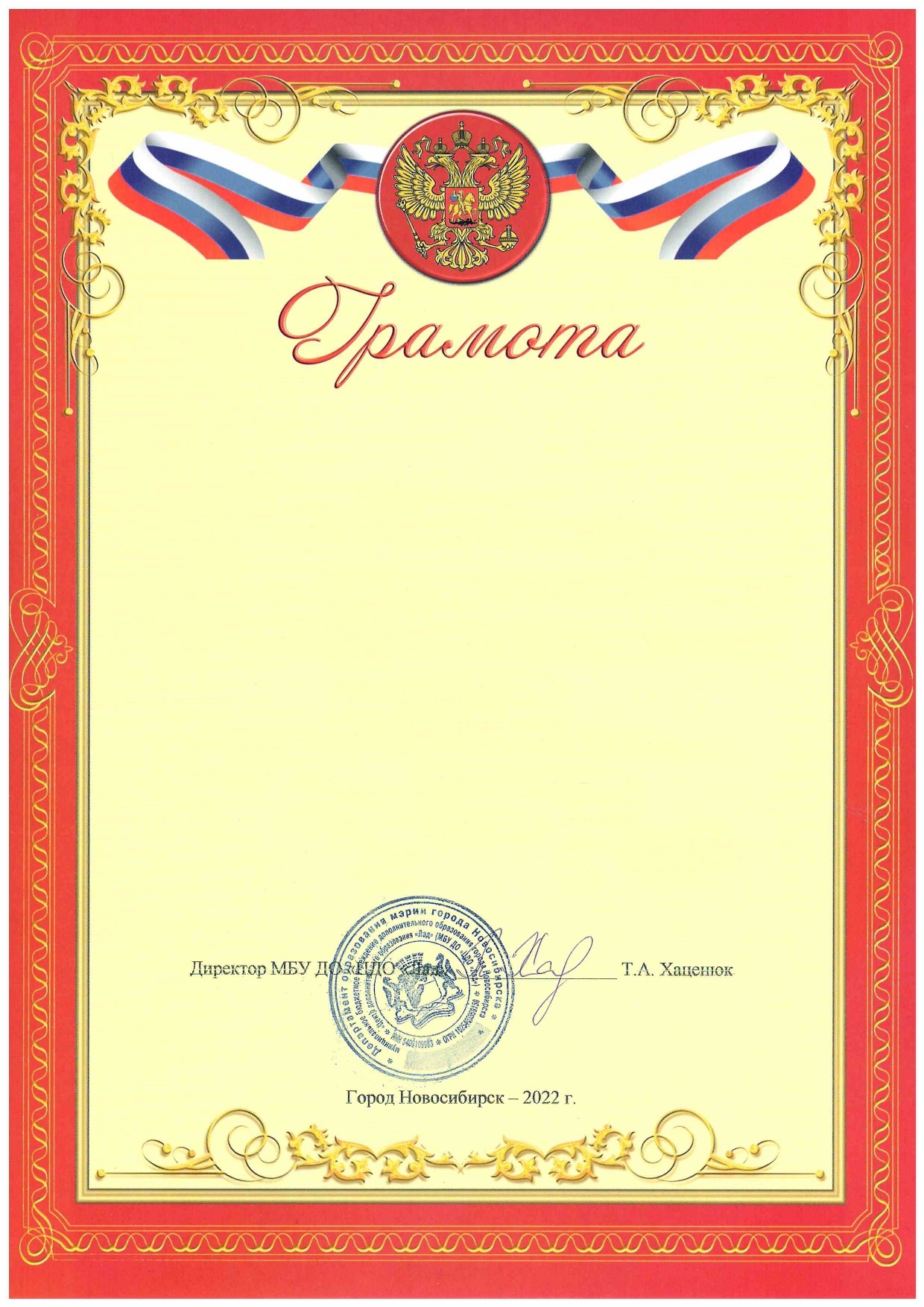 НАГРАЖДАЕТСЯ
за участие
в районном этапе городского конкурса 
«Мы за правильное питание»
Город Новосибирск, 2022 год